Welcome
Settle in and be prepared to share:
Your name 
Where are you located
One hope or concern you have about your community’s youth mental health
Communities That Care 
Monthly Learning Series
Sept. 28, 2023
Capetra Parker, MPH, Prevention Strategist
Jen Hogge, LMFT, Prevention Strategist
Todays Agenda
Highlights from Surgeon General’s Advisories

Collaboration with each other: 
What’s happening in our communities

What strategies are communities doing now that’s working

Brainstorm strategies to implement

Wrap up
U.S. Surgeon’s General Youth Mental Health Advisory
Factors That Can Shape Mental Health of Young People
[Speaker Notes: Here is an infographic about the factors that shape mental health in young people.  We know that factors impacting youth mental health are found in all parts of the socio-ecological model.  Individual, family, community, environment, and society.  We know this very well in CTC about the different domains that risk factors can be found that impact you development.]
Youth Mental Health Stats
2009 – 2019:
Sadness or hopelessness increased by 40%
Suicidal ideation increased by 36%
Suicide plan increased by 44%

2007 – 2018 suicide increased by 57%

Depressive and anxiety symptoms doubled during the pandemic
25% depressive symptoms
20% anxiety symptoms
[Speaker Notes: The advisory reports that: 

From 2009 to 2019, the proportion of high school students reporting persistent feelings of sadness or hopelessness increased by 40%; those seriously considering attempting suicide increased by 36%; and those creating a suicide plan increased by 44%

Between 2007 and 2018, suicide rates among youth ages 10-24 in the US increased by 57%.

Recent research covering 80,000 youth globally found that depressive and anxiety symptoms doubled during the pandemic, with 25% of youth experiencing depressive symptoms and 20% experiencing anxiety symptoms.

Scientists have proposed various hypotheses to explain these trends. While some believe that the trends in reporting of mental health challenges are partly due to young people becoming more willing to openly discuss mental health concerns, other researchers point to the growing use of digital media, increasing academic pressure, limited access to mental health care, health risk behaviors such as alcohol and drug use, and broader stressors such as the 2008 financial crisis, rising income inequality, racism, gun violence, and climate change.

In recent years, suicide rates among Black children (below age 13) have been increasing rapidly, with Black children nearly twice as likely to die by suicide than White children.39 Moreover, socioeconomically disadvantaged children and adolescents— for instance, those growing up in poverty—are two to three times more likely to develop mental health conditions than peers with higher socioeconomic status.]
Taking Action
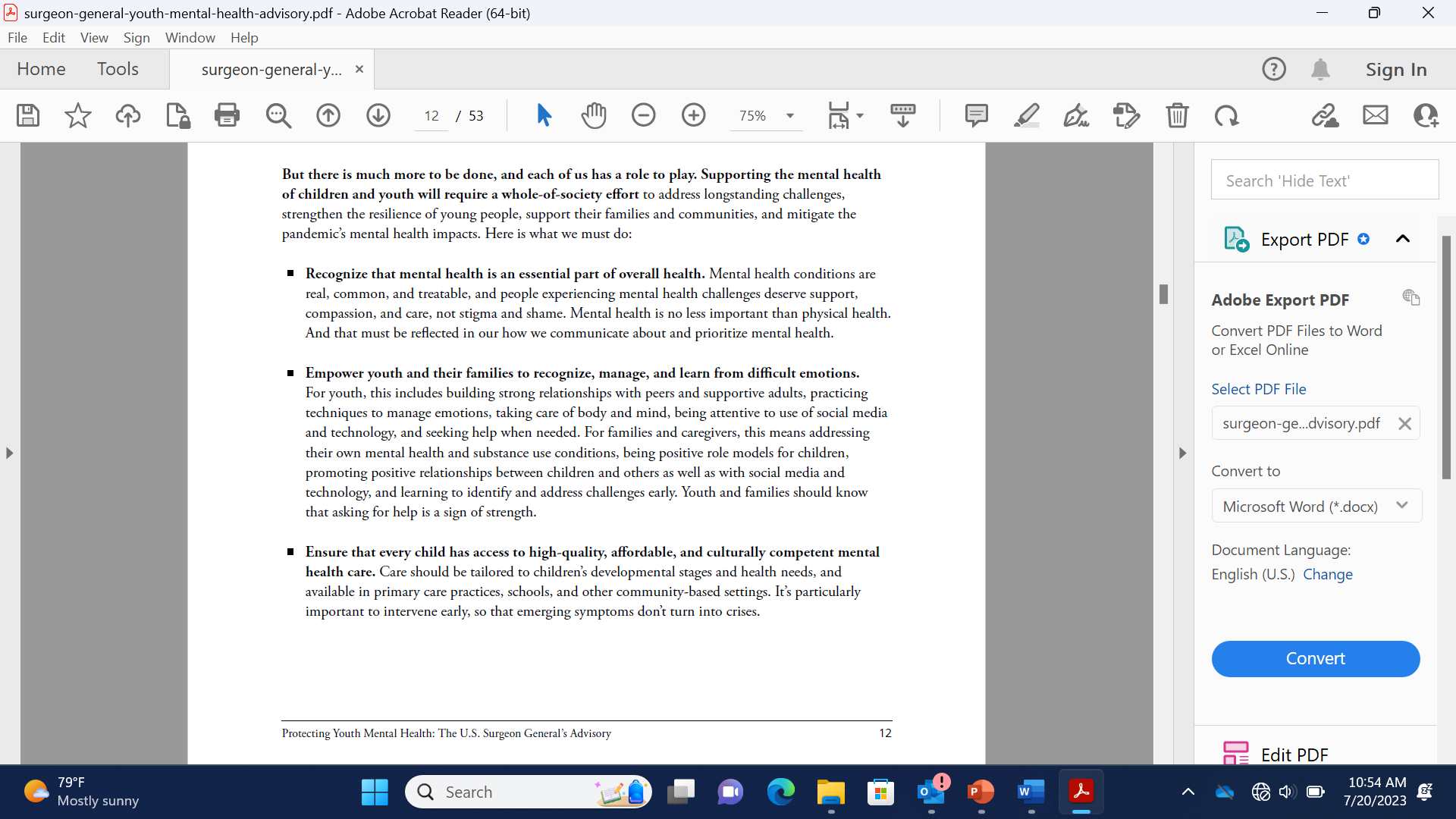 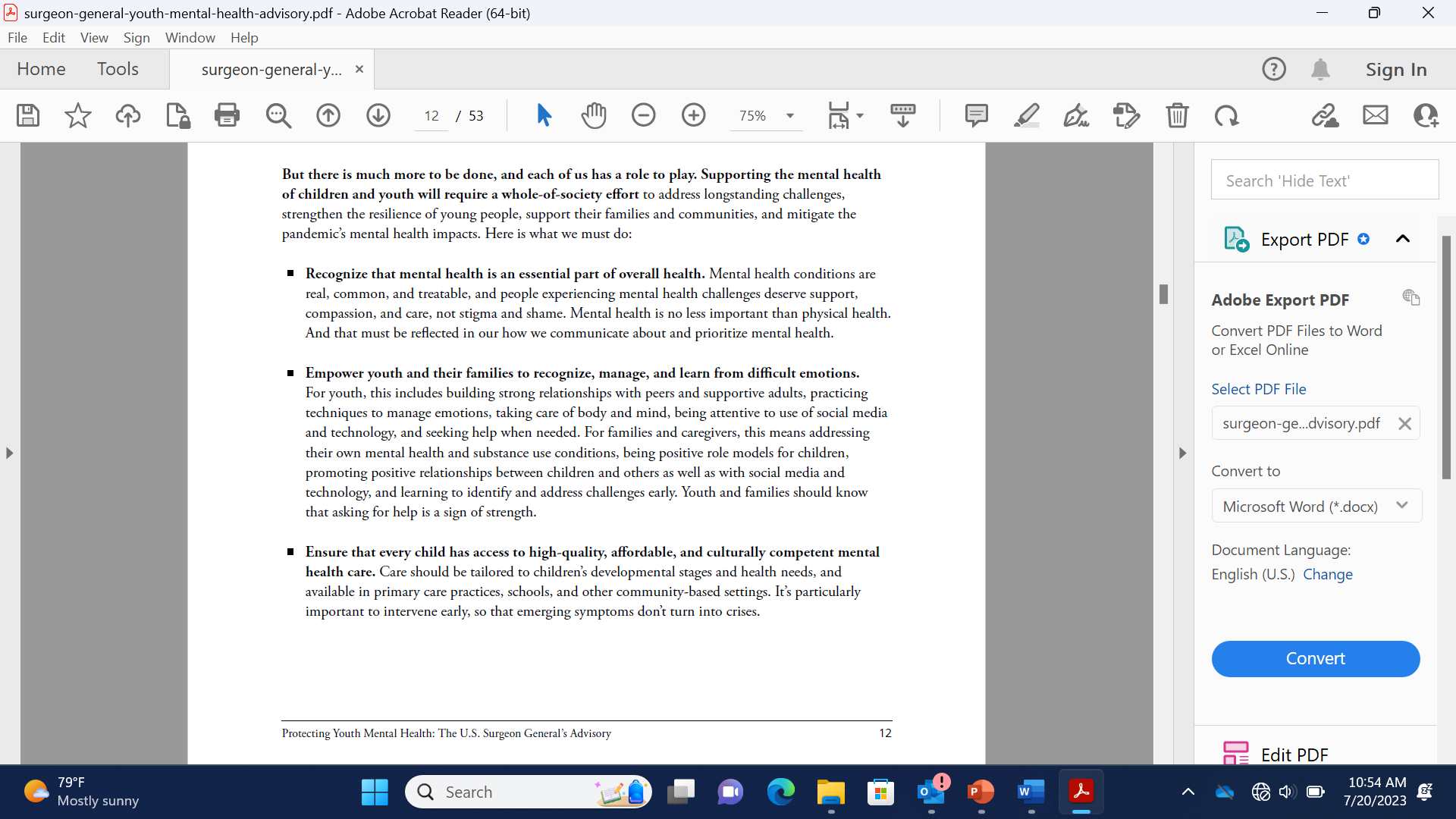 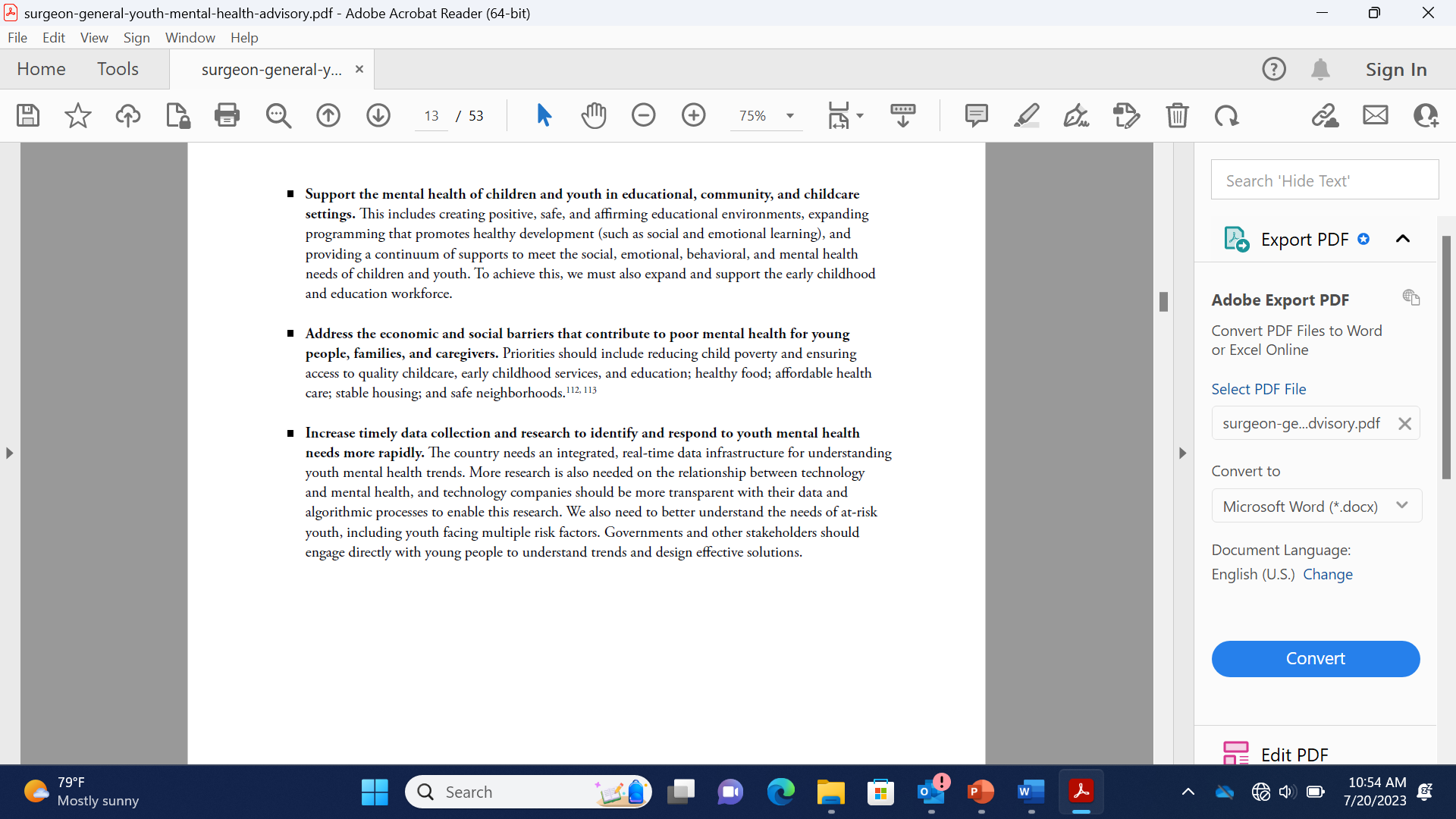 ©  1997 Interaction Associates, LLC
[Speaker Notes: The surgeon’s general report gives suggestions for taking action;

Recognize that mental health is an essential part of overall health. Mental health conditions are real, common, and treatable, and people experiencing mental health challenges deserve support, compassion, and care, not stigma and shame.

Empower youth and their families to recognize, manage, and learn from difficult emotions. For youth, this includes building strong relationships with peers and supportive adults, practicing techniques to manage emotions, taking care of body and mind, being attentive to use of social media and technology, and seeking help when needed. 

Ensure that every child has access to high-quality, affordable, and culturally competent mental health care. 

Support the mental health of children and youth in educational, community, and childcare settings. This includes creating positive, safe, and affirming educational environments, expanding programming that promotes healthy development (such as social and emotional learning), and providing a continuum of supports. 

Address the economic and social barriers that contribute to poor mental health for young people, families, and caregivers..

Increase timely data collection and research to identify and respond to youth mental health needs more rapidly]
U.S. Surgeon’s General Social Media and Youth Mental Health Advisory
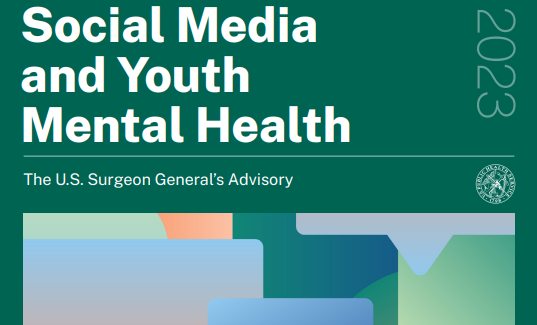 Benefits of Social Media
Positive community and connection with others
Access to important information 
Create a space for self-expression
Form and maintain friendships

58% helps them feel more accepted
67% feel the have people to support them through tough times
71% have a place to show their creative side
80% feel more connected to their friends' lives
[Speaker Notes: Social media can provide benefits for some youth by providing positive community and connection with others who share identities, abilities, and interests. It can provide access to important information and create a space for self-expression. The ability to form and maintain friendships online and develop social connections are among the positive effects of social media use for youth. , These relationships can afford opportunities to have positive interactions with more diverse peer groups than are available to them offline and can provide important social support to youth. 

The buffering effects against stress that online social support from peers may provide can be especially important for youth who are often marginalized, including racial, ethnic, and sexual and gender minorities. , For example, studies have shown that social media may support the mental health and well-being of lesbian, gay, bisexual, asexual, transgender, queer, intersex and other youths by enabling peer connection, identity development and management, and social support. Seven out of ten adolescent girls of color report encountering positive or identity-affirming content related to race across social media platforms. A majority of adolescents report that social media helps them feel more accepted (58%), like they have people who can support them through tough times (67%), like they have a place to show their creative side (71%), and more connected to what’s going on in their friends’ lives (80%). In addition, research suggests that social media-based and other digitally-based mental health interventions may also be helpful for some children and adolescents by promoting help-seeking behaviors and serving as a gateway to initiating mental health care]
Harms of Social Media
Greater social media use predictive of:

Poor sleep
Online harassment
Poor body image
Low self esteem
Depressive symptoms
Harms of Social Media
3 hrs. per day 2x’s the risk of poor mental health outcomes including depression and anxiety

Excessive use is related to sleep difficulties and depression

 A survey of 8th and 10th graders, the average time spent on social media is 3.5 hours per day
1-in-4 spend 5+ hours per day 
1-in-7 spend 7+ hours per day
[Speaker Notes: Excessive and problematic social media use, such as compulsive or uncontrollable use, has been linked to sleep problems, attention problems, and feelings of exclusion among adolescents. Sleep is essential for the healthy development of adolescents. A systematic review of 42 studies on the effects of excessive social media use found a consistent relationship between social media use and poor sleep quality, reduced sleep duration, sleep difficulties, and depression among youth. Poor sleep has been linked to altered neurological development in adolescent brains, depressive symptoms, and suicidal thoughts and behaviors. On a typical weekday, nearly 1-in-3 adolescents report using screen media until midnight or later. While screen media use encompasses various digital activities, social media applications are the most commonly used applications by adolescents.]
Harms of Social Media
Cyberbullying: connection between cyberbullying via social media and depression

Predatory Behaviors: 
Nearly 6-in-10 adolescent girls say they’ve been contacted 
by a stranger in ways that make them feel uncomfortable.
[Speaker Notes: In a review of 36 studies, a consistent relationship was found between cyberbullying via social media and depression among children and adolescents, with adolescent females and sexual minority youth more likely to report experiencing incidents of cyberbullying. Nearly 75% of adolescents say social media sites are only doing a fair to poor job of addressing online harassment and cyberbullying.

social media platforms can be sites for predatory behaviors and interactions with malicious actors who target children and adolescents (e.g., adults seeking to sexually exploit children, to financially extort them through the threat or actual distribution of intimate images, or to sell illicitly manufactured fentanyl). Adolescent girls and transgender youth are disproportionately impacted by online harassment and abuse, which is associated with negative emotional impacts (e.g., feeling sad, anxious or worried).]
Discuss
What is happening in your own community?

What is your coalition doing now to impact:
	Youth mental health
	Social media impacts on mental health 

Share out: 1-2 ideas from your group's discussion
Review & Discuss
Review suggestions in the advisories for your assigned sector 

Discuss: Brainstorm ideas of what your coalition could do to address mental health and social media impacts on mental health in your community? 

Youth -- MH: pg. 14 – 15; SM&YMH pg. 18
Families -- MH: pg. 16-18; SM&YMH pg. 17
Schools -- MH: pg. 19-20
Policy -- SM&YMH pg. 15
Community Organizations -- MH: pg. 29

Share Out: Top 2 ideas from group’s discussion
Checkout Question
What is one thing you will take from today to help your coalition take the next steps necessary to increase their capacity to address mental health?